Carbohydrates(sugars)CnH2nOn
Sugars, GLUCOSE, is used to make ATP. ATP fuels all the reactions in a cell. Low energy ADP is converted to the high energy ATP in the mitochondria. Oxygen is also required. Carbon dioxide is a waste that is eliminated from the cell into the blood.
down, down, up, down.      CnH2nOn = C6H12O6
dehydration synthesis
Fructose
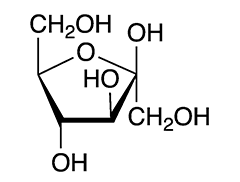 hydrolysis reaction
The end.